Why Are Countries Where they Are?
Let’s figure that out
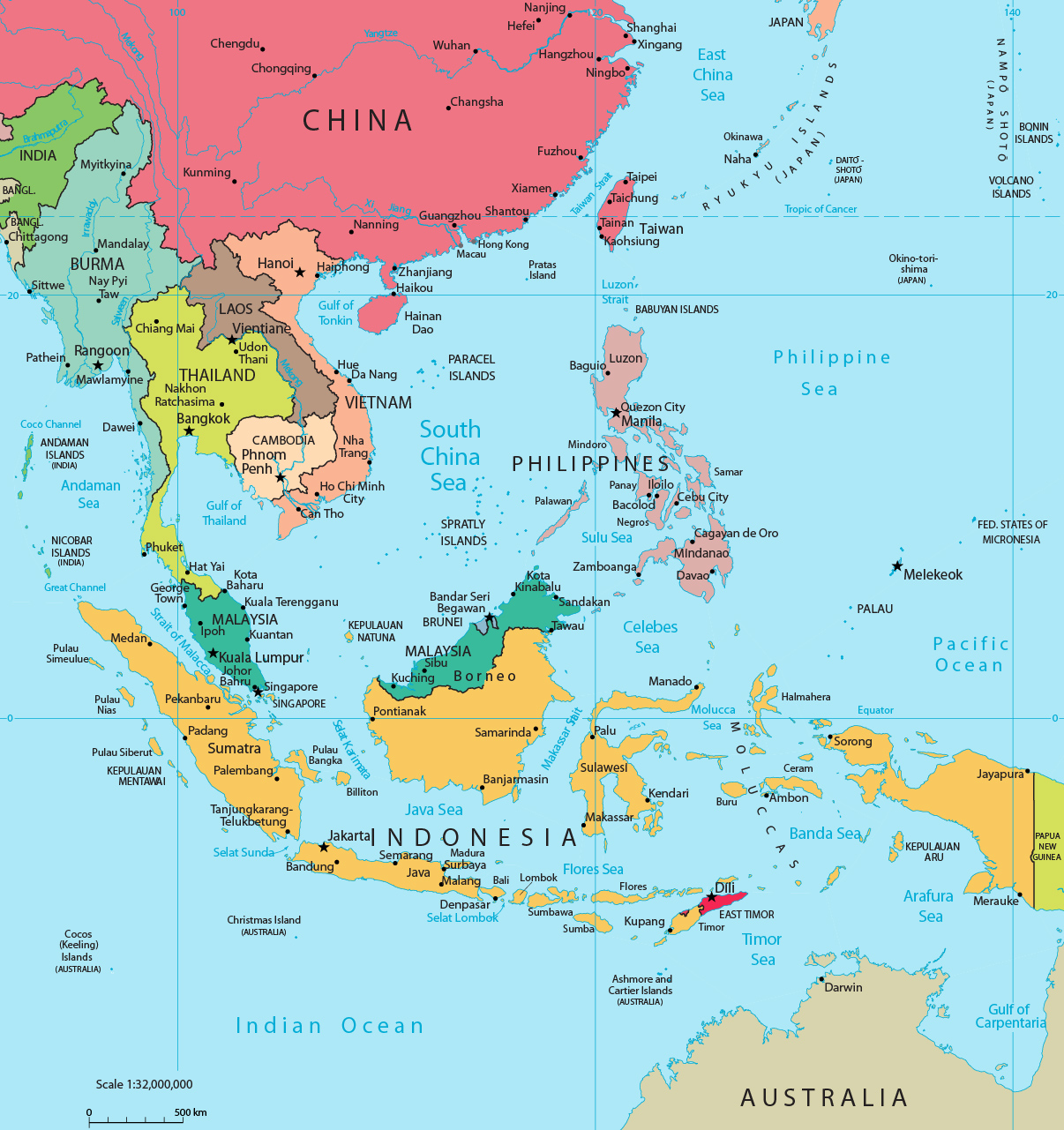 But First, A Priming Question...
What abnormalities have you seen in either naming or location of SE Asian states?
So, Malaysia and Indonesia are in Weird Locations
Yeah, what’s up with that? Where did that come from? Is there a reason?
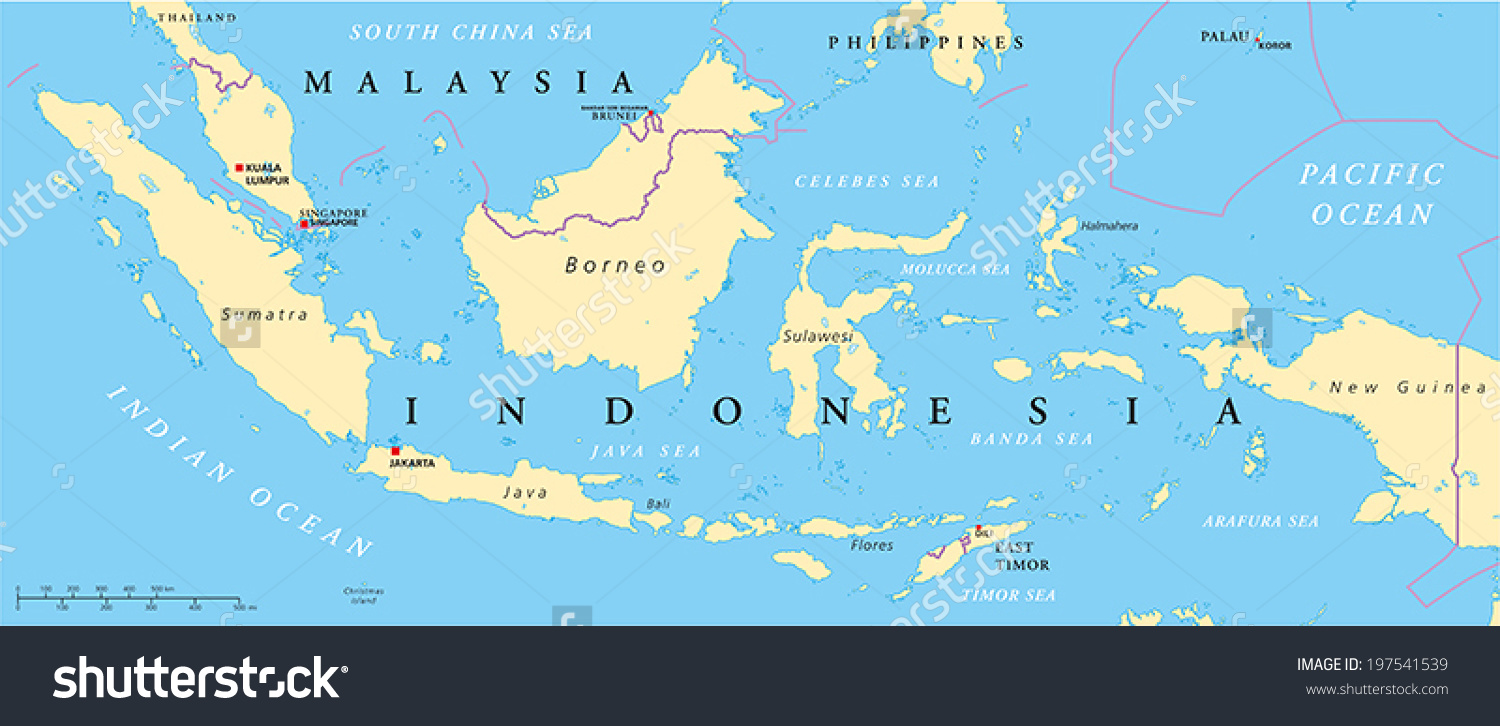 First, a term
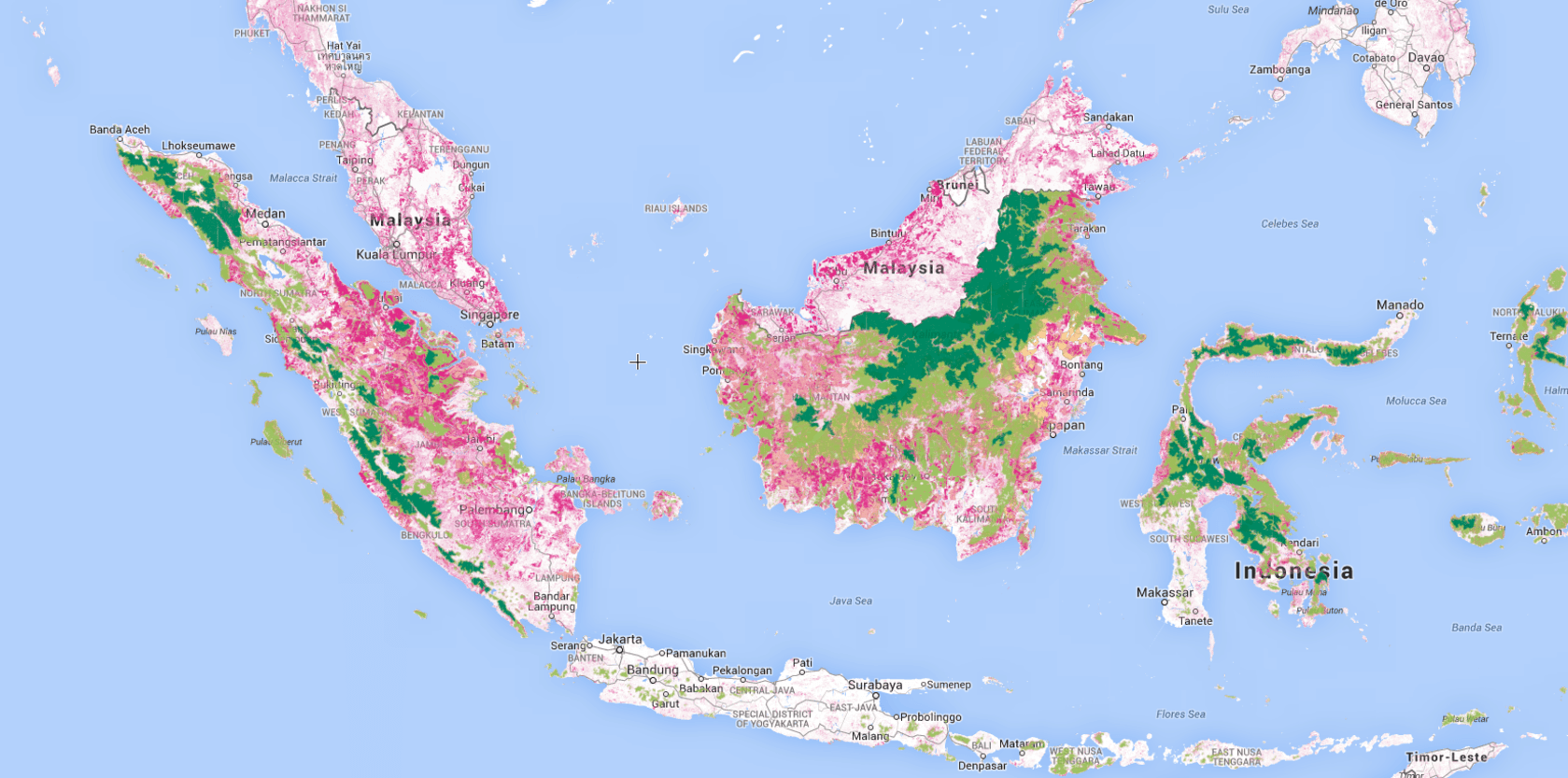 Fragmented State – A state that is separated by a physical or human barrier. This creates several problems for the country. It is difficult to govern such a country composed of islands. In addition, communication is difficult within the state; since portions are separated from the main part of the country.
Both Indonesia and Malaysia are fragmented states
Forest loss in Indonesia between 2000 and 2013 (pink), intact forest (dark green) and degraded forest (light green), logged forest (yellow) and oil palm (light pink). (Global Forest Watch)
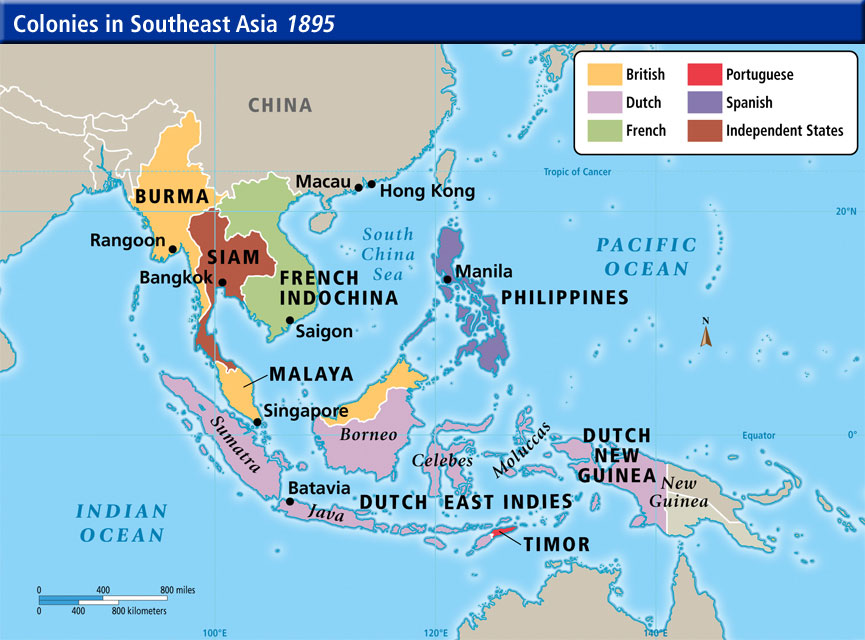 Of Course, Some History
Anglo-Dutch Treaty of 1824 -- Defined claims of Dutch and British claims in SE Asia in wake of Napoleonic Wars
Indonesia declared independence in 1945
British granted independence to Malaysia in 1953. Malaysia incorporates Borneo, Sabah, and Sarawak, modern borders by 1965
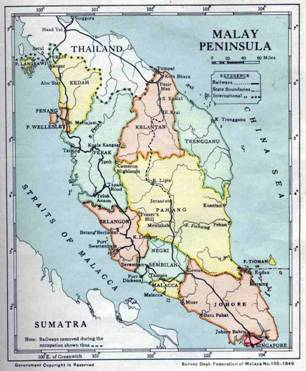 Modern Implications of Colonial Borders
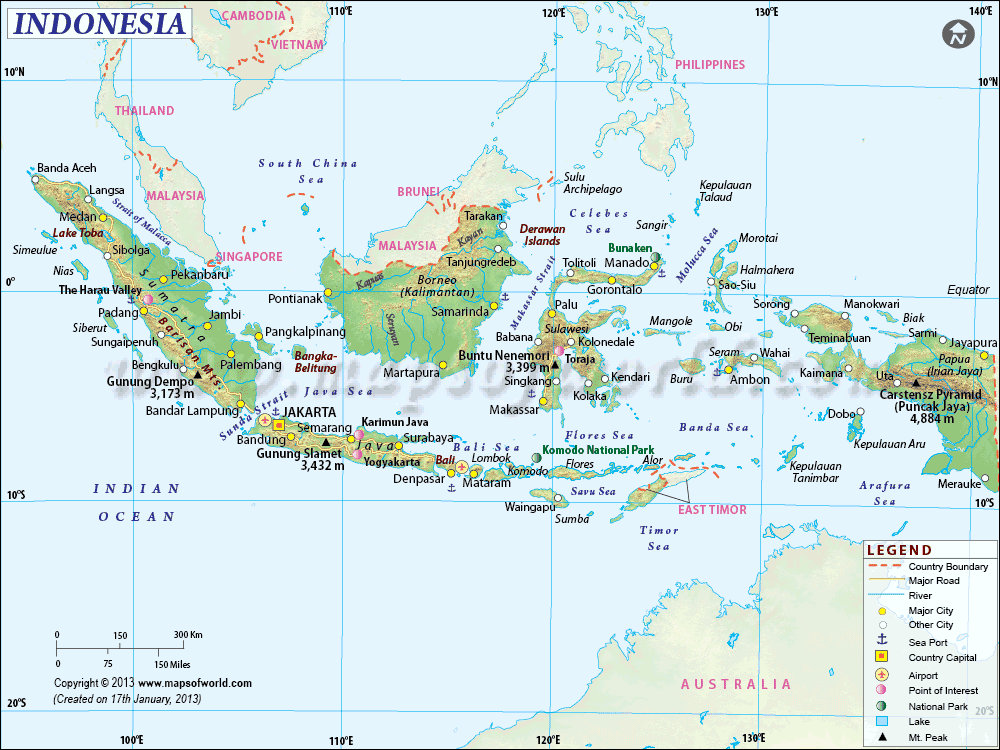 Border disputes common
Why?
Modern borders still not fully agreed upon
Concerns of immigration
Modern borders do not follow ethnic lines
Disputes also over resources
Guess which
Expansion of French Indochina
One Vietnam, Two Vietnam, 
Red Vietnam, Blue Vietnam
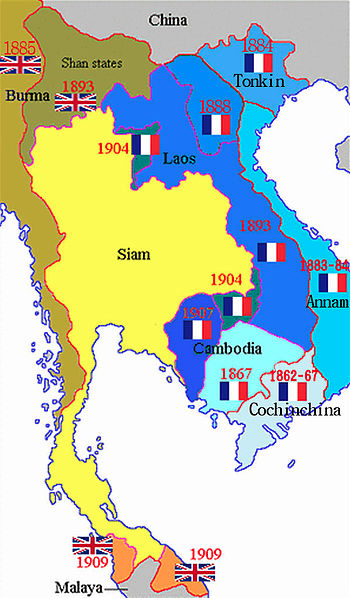 France begins colonizing SE Asia in late 19th century after decades of missionizing work
France rules over SE Asia until 1949
Why?
COMMUNISM
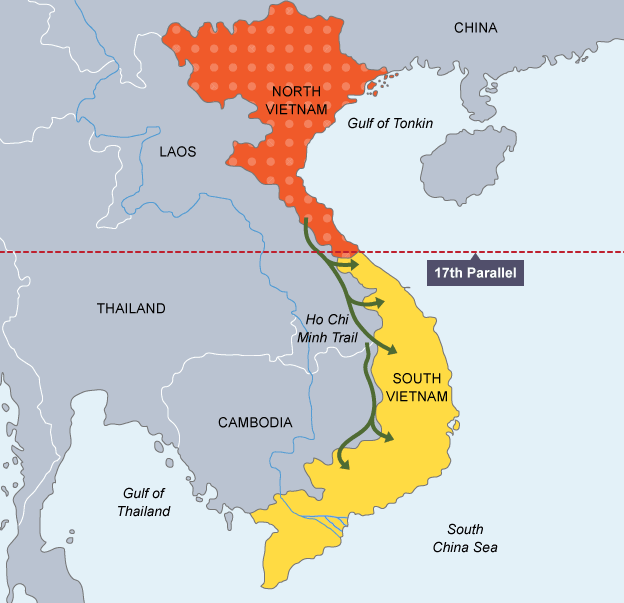 “Postcolonial Vietnam”
US sends “advisers” to Vietnam in 1961 to help fight in civil war 
US supports capitalist South Vietnam, ramps up war under LBJ 
US withdraws in 1973
Vietnam unifies under Communism in 1975
Independent Vietnam
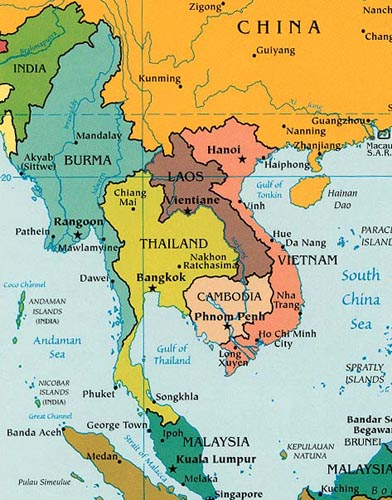 Vietnam unifies under Communism in 1975
Begins slow transition to capitalism/market economy in 1986
Myanmar VS Burma
FIGHT
Insight into Myanmar vs. Burma
https://www.youtube.com/watch?v=8DnluLU73TM

https://www.youtube.com/watch?v=Oub4BbDVFnk
So, which should the US use?